Le patrimoine culturel en France
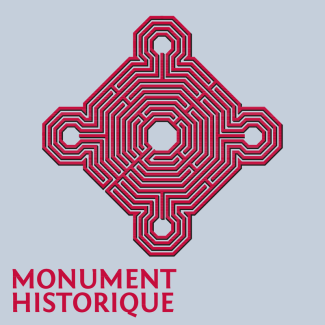 (le logo représente le labyrinthe de la cathédrale de Reims)
https://www.youtube.com/watch?v=bIlgpEZDodo Questions compréhension. 3 :10 > 7 :55
Faut-il protéger les monuments à tous prix ? 
Que signifie restaurer ? 
A quoi servent les décors ? 
Quand prend-onconscience qu’il faut préserver ? 
Que se passe t-il en 1830 ? 
Faut-il faire ressortir de terre des monuments détruits ?
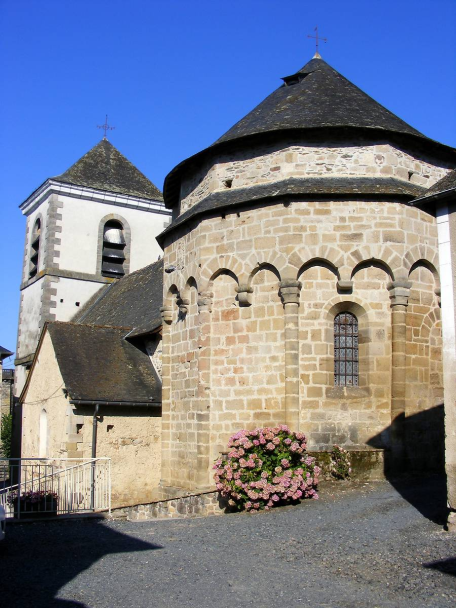 Eglise de Vignols
Les monuments historiques se répartissaient en 2014 comme suit :
3,82 % de monuments de la préhistoire
1,65 % de monuments de l'Antiquité
32,67 % de monuments du Moyen-Âge
44,24 % de monuments de l'époque moderne
17,62 % de monuments de l'époque contemporaine
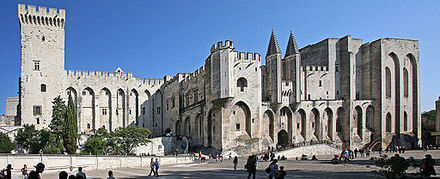 Le palais des Papes à Avignon
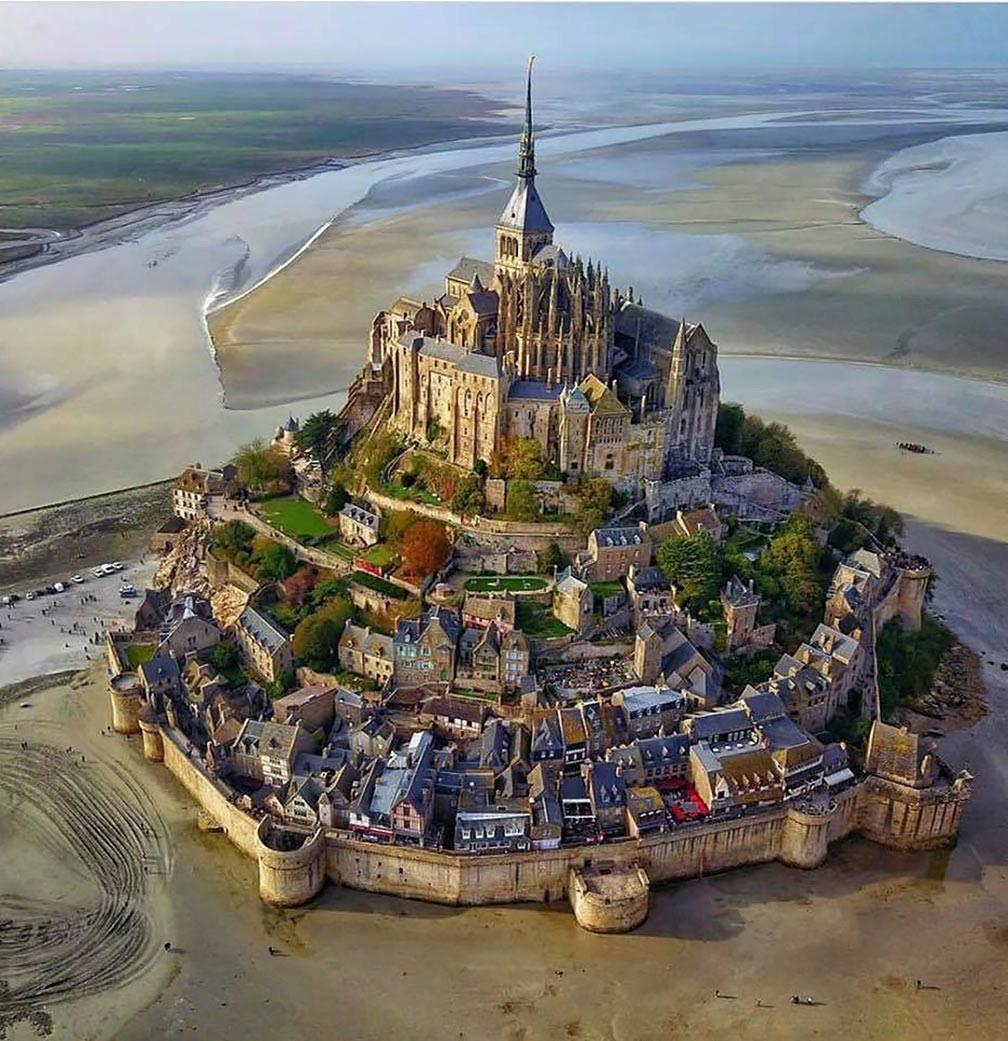 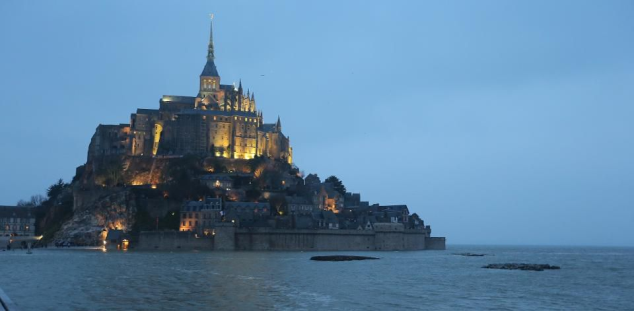 Le Mont Saint-Michel (en Normandie).
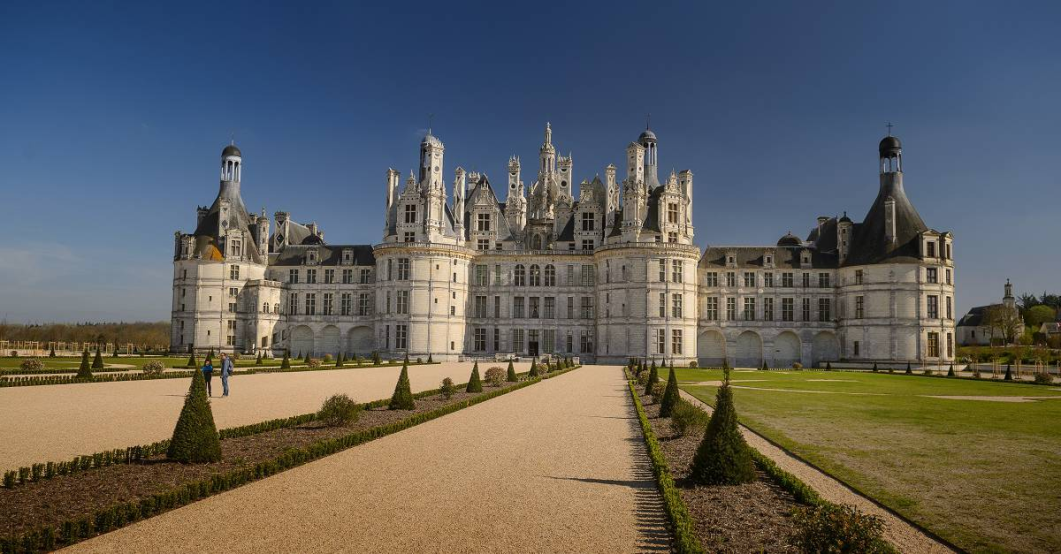 Le Château de Chambord (région Centre-Val de Loire).
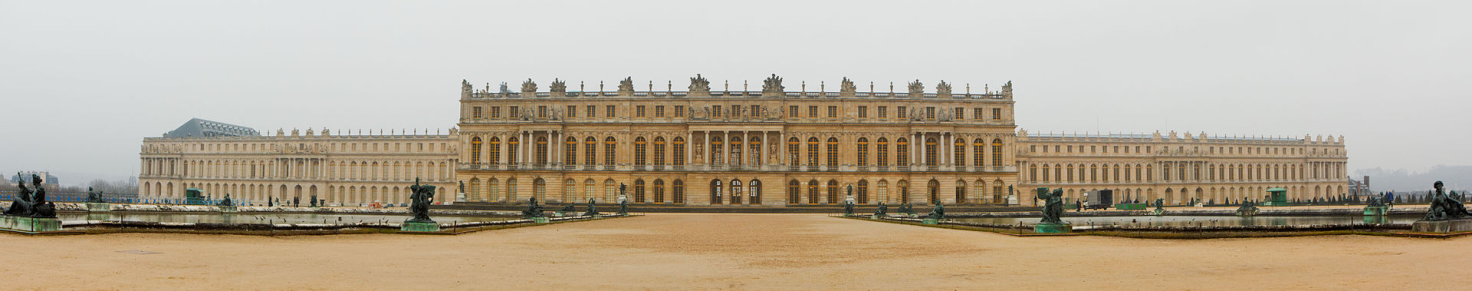 Le château de Versailles (en Île de France)
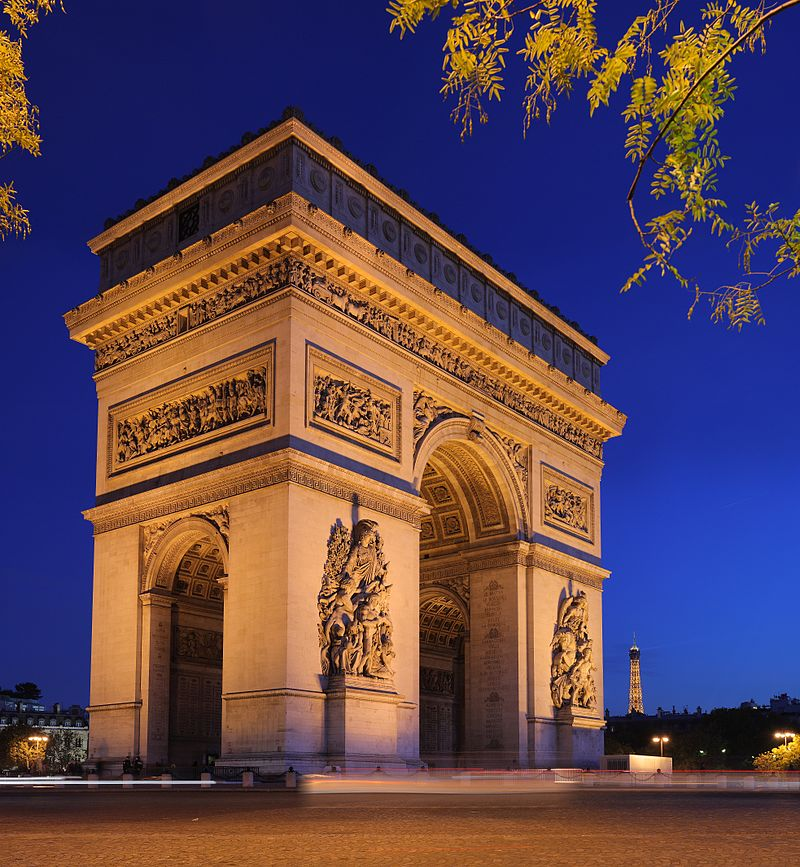 L’Arc de Triomphe (à Paris).
La Tour Eiffel (à Paris).
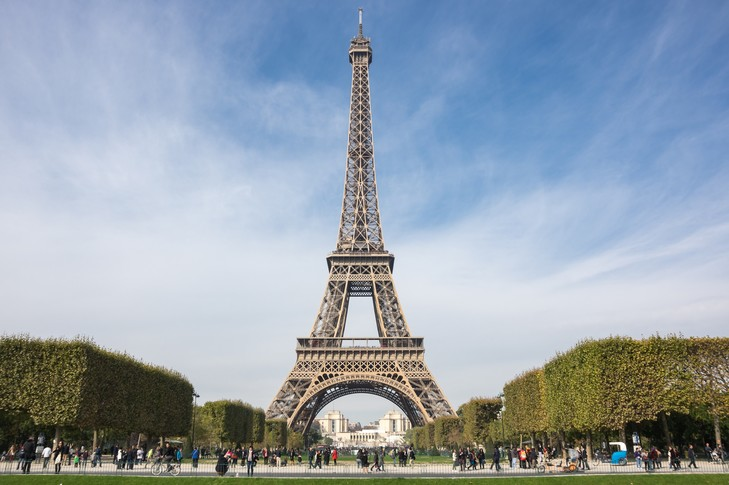 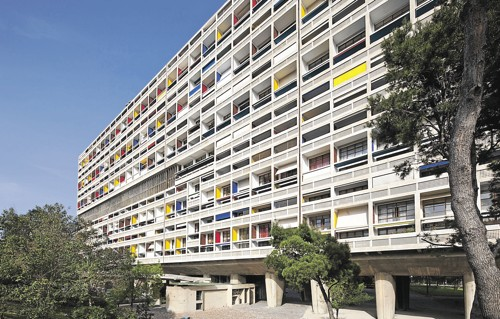 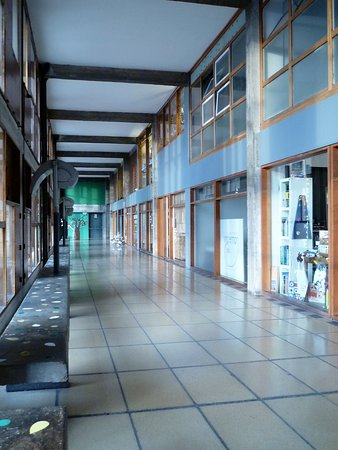 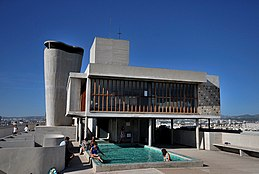 La Cité Radieuse (à Marseille)
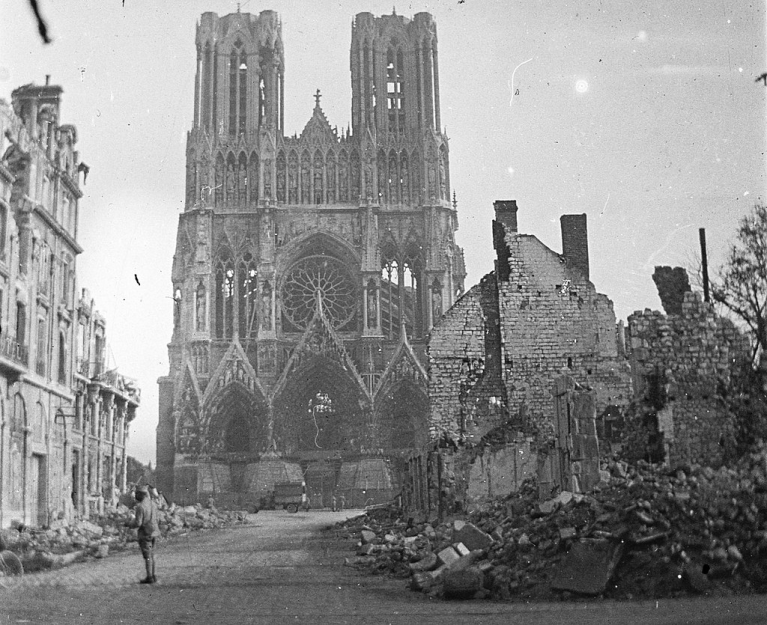 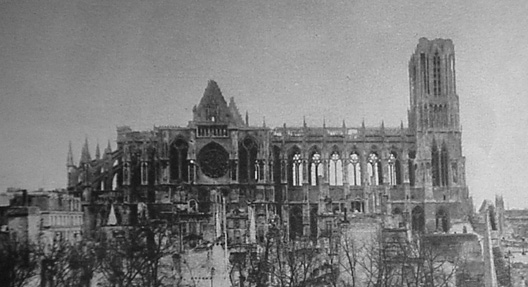 La cathédrale de Reims, « cathédrale martyre »
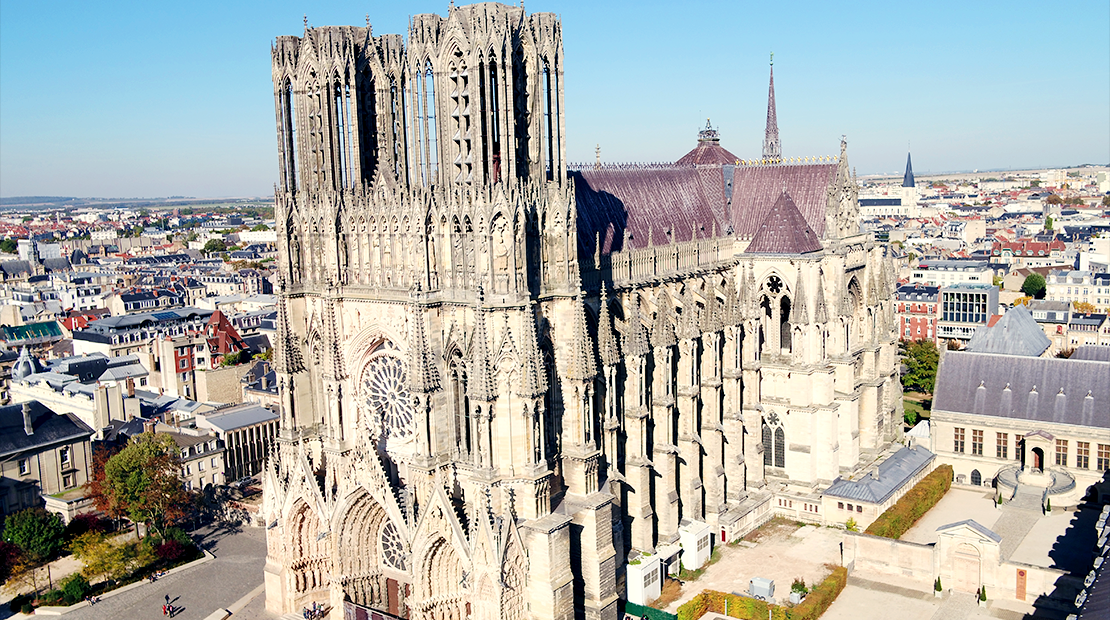 Notre-Dame de Paris avant l’incendie
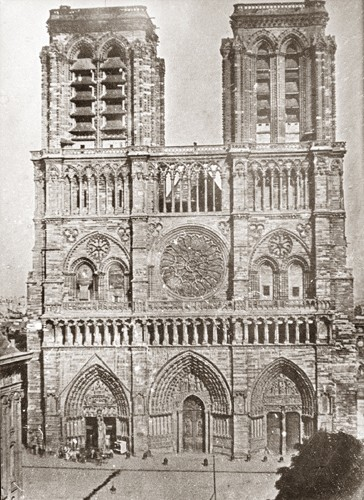 Notre-Dame de Paris en 1840
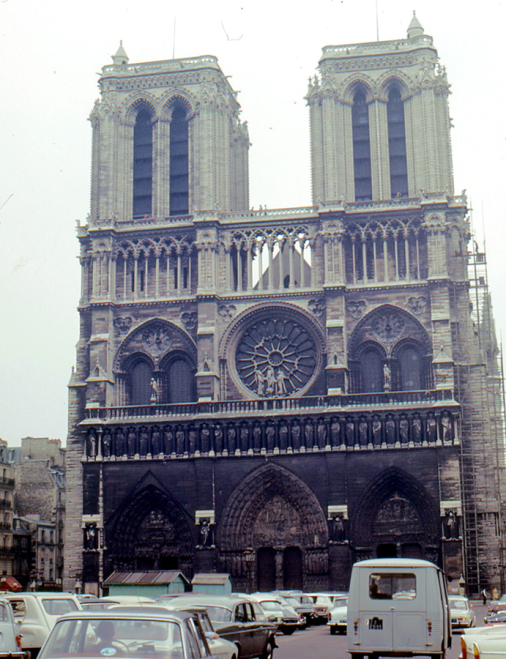 Notre-Dame de Paris en 1968
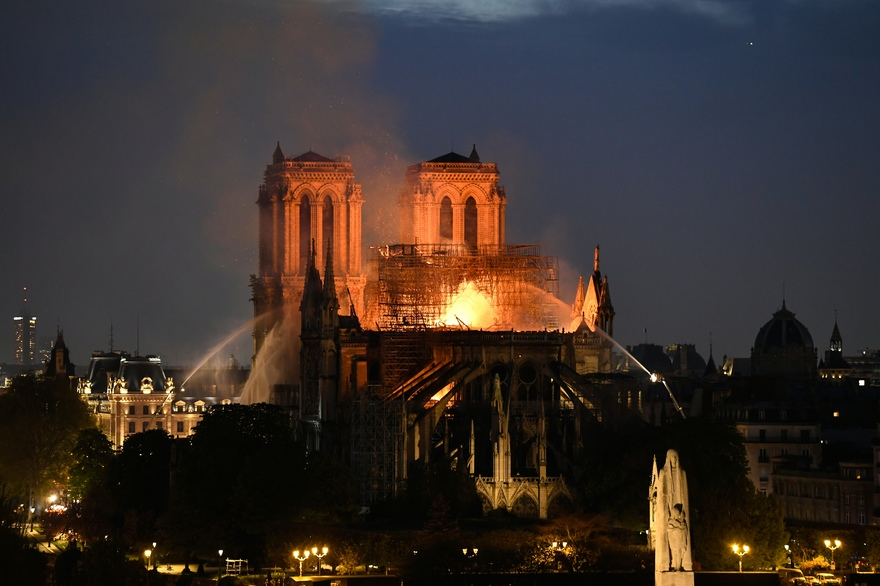 Notre-Dame de Paris le 15 avril 2019
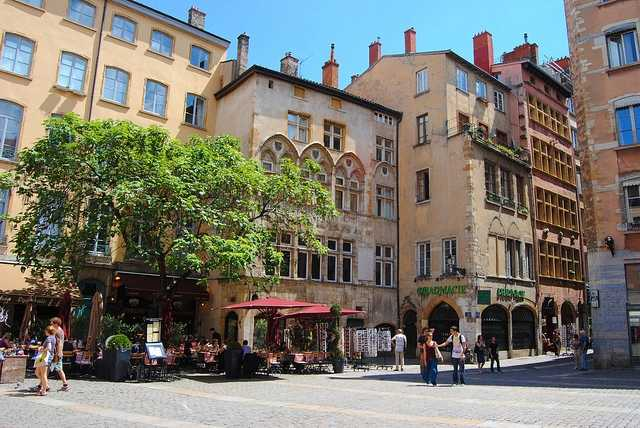 Le Quartier du Vieux-Lyon aujourd’hui
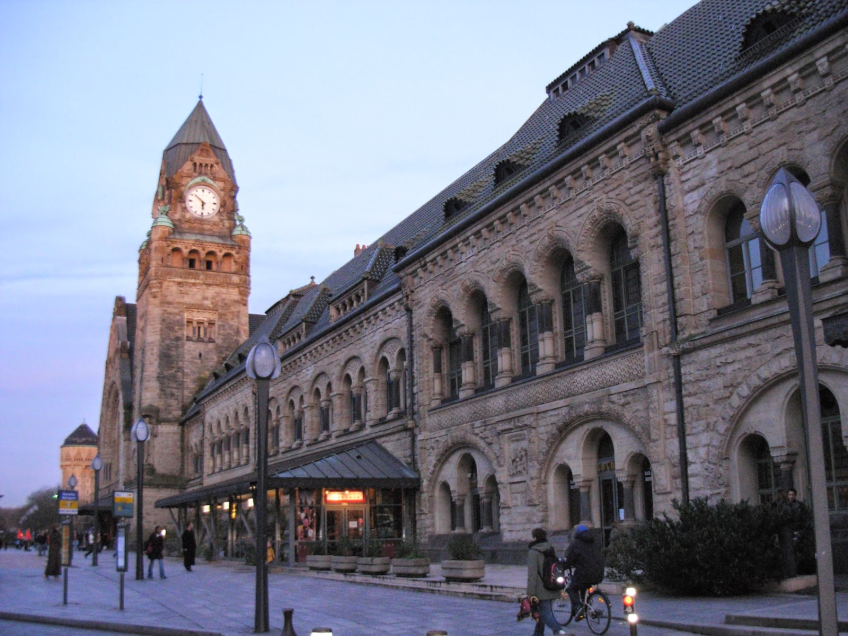 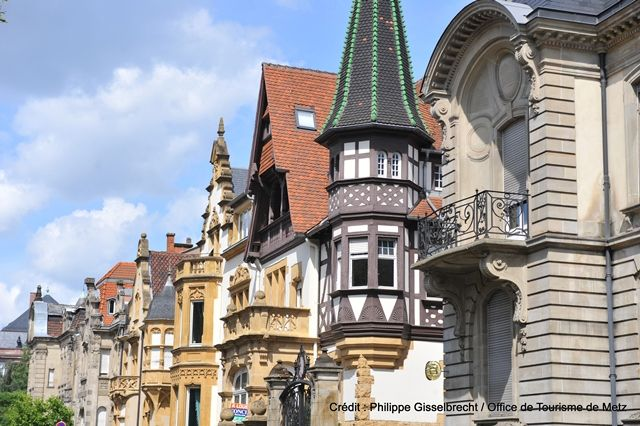 Le quartier impérial de Metz
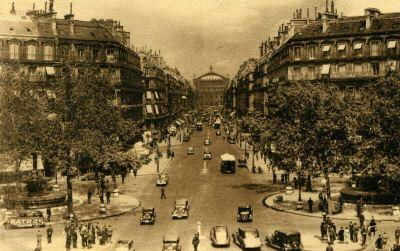 L’avenue de l’Opéra, bordée d’immeubles haussmanniens, au début du XXème siècle.
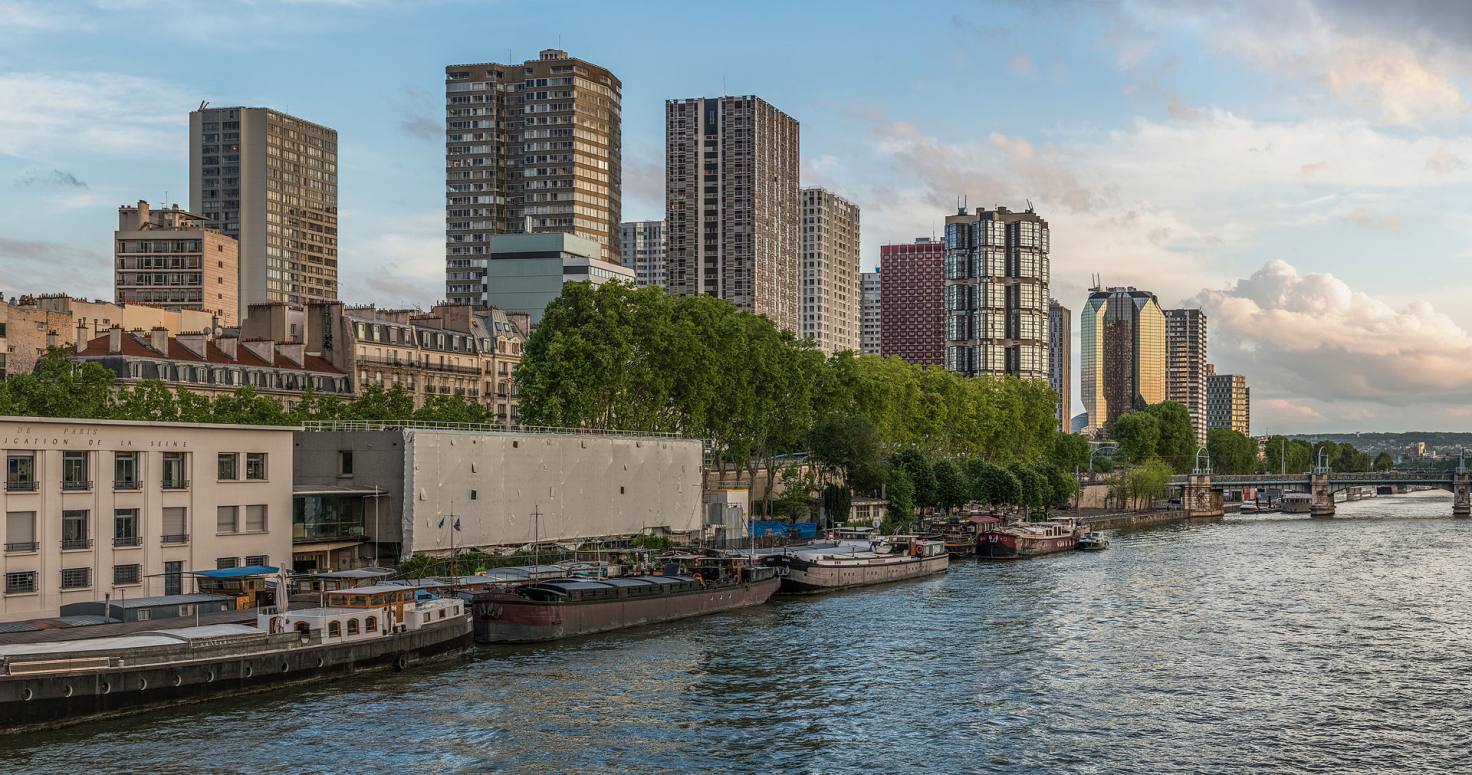 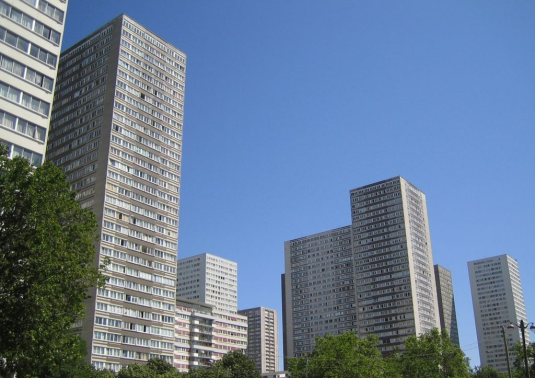 Le Front-de-Seine (en haut) et le quartier Masséna (à droite)
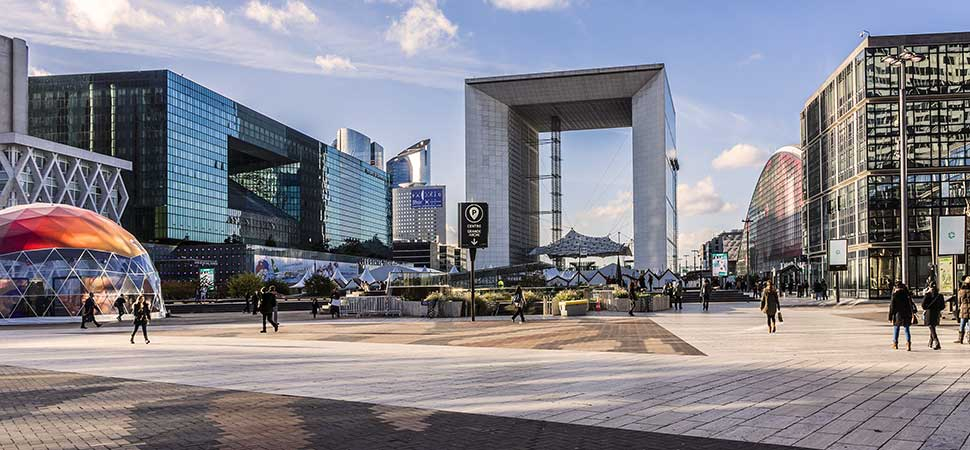 La Défense
Pour aller plus loin : une archive télévisuelle française sur « habiter Paris en 1977 » https://www.youtube.com/watch?v=EcyemSiwcd0
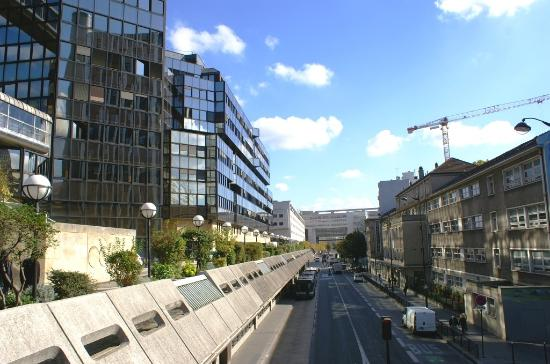 Le nouveau quartier de Bercy, à gauche dans l’image, faisant face à des bâtiments plus haut, à droite.
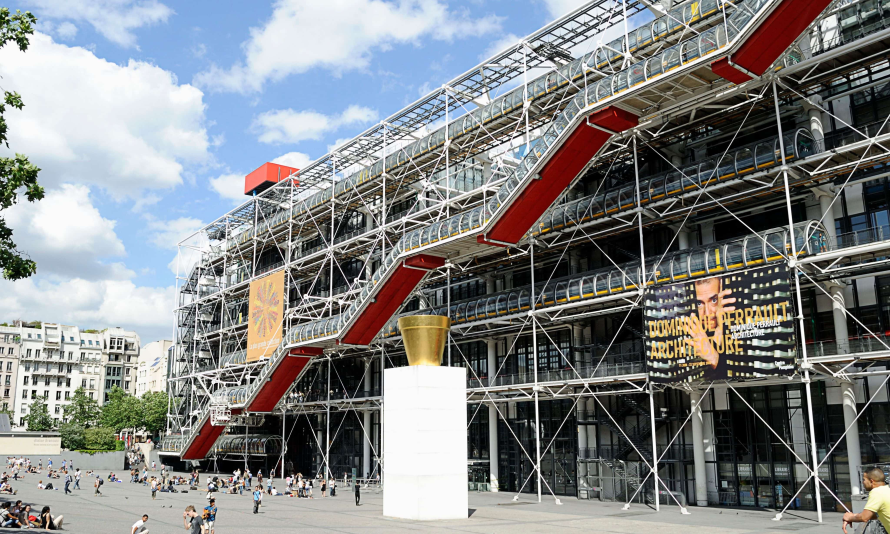 Le Centre George Pompidou (années 60-70)
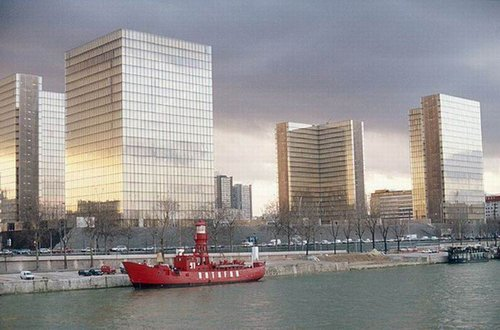 La Bibliothèque François Mitterrand, évoquant quatre livres ouverts qui se font face (années 90)
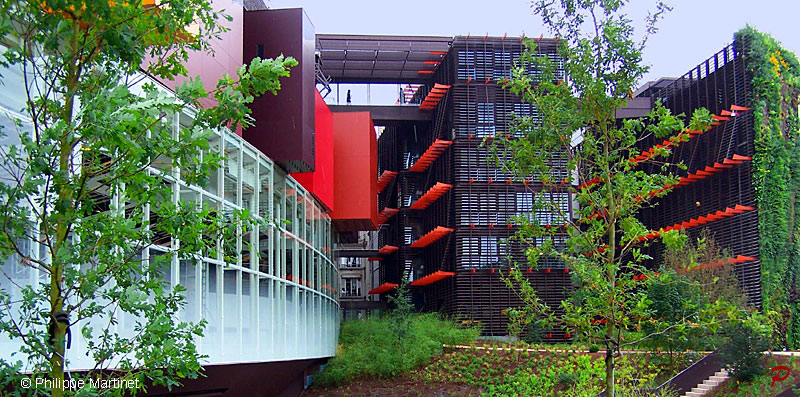 Le Musée du Quai Branly
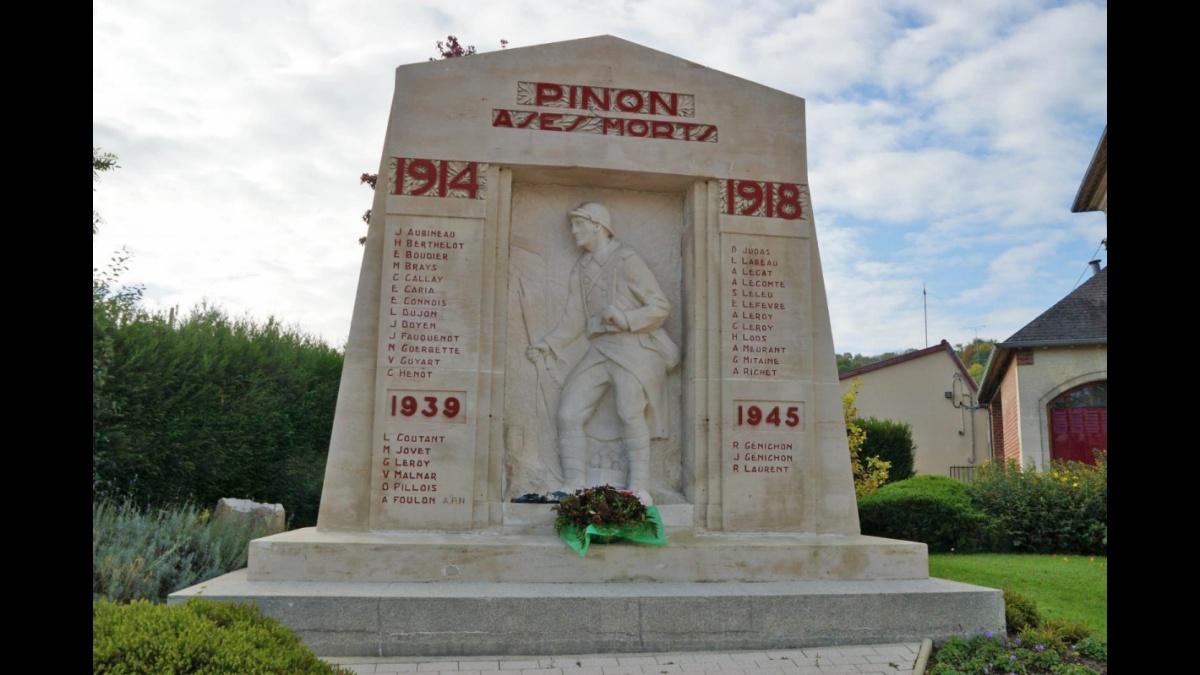 Le monument au mort de Pinon,
 village d’un peu moins de 2000 habitants, dans l’Aisne
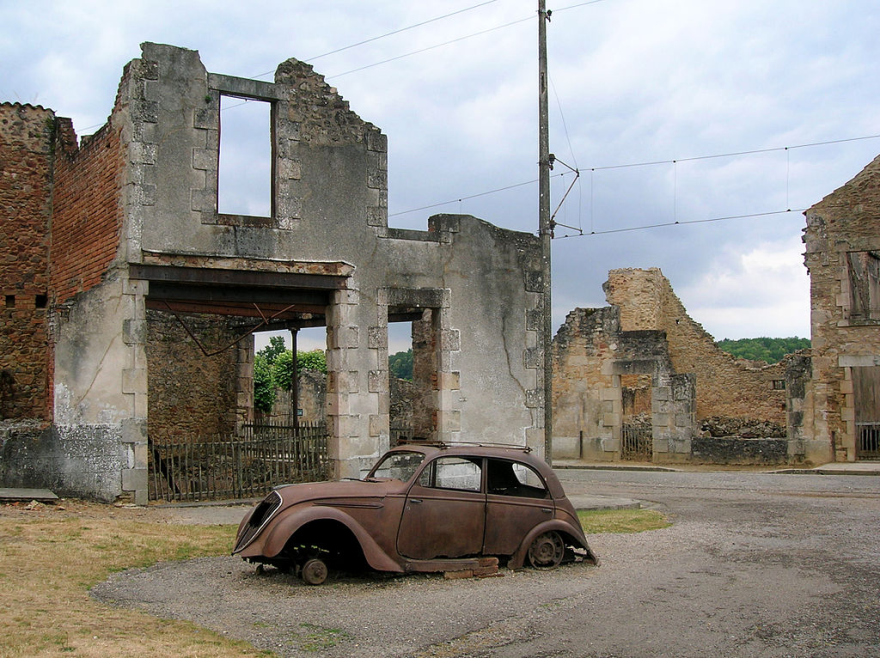 Oradour-sur-Glane
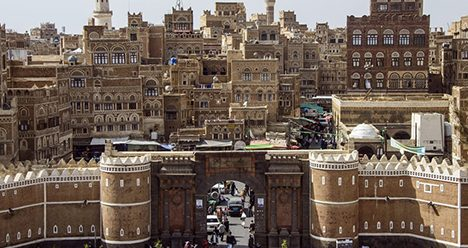 Ville de Sanaa avant les bombardements
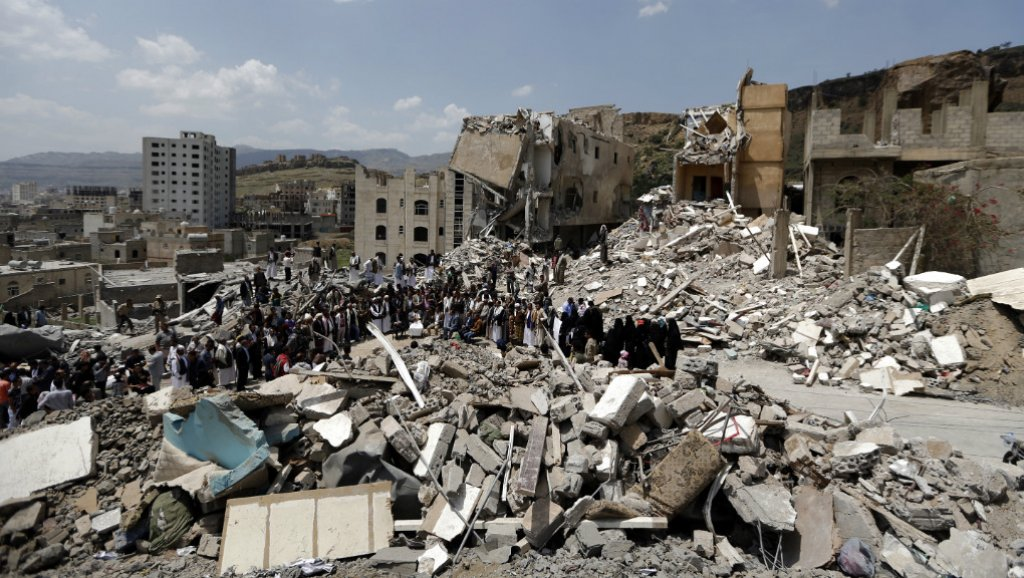